Schriftliche Division
القسمة الكتابية  [al-qismah al-kitabiyyah]
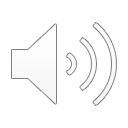 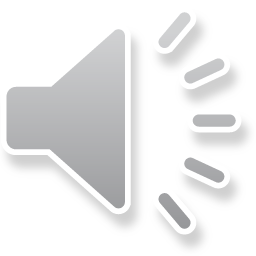 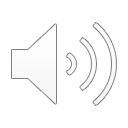 schriftlich Dividieren
القسمة الكتابية 
[al-qismah al-kitabiyyah ]
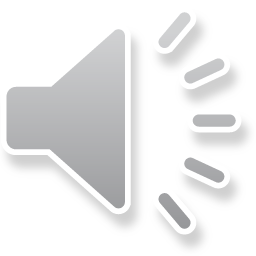 Beginne ganz links
8 passt 1-mal in die 9, schreibe 1 
1 · 8 = 8, schreibe 8
9 – 8 = 1, schreibe 1
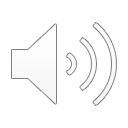 ابدأ من أقصى اليسار
8 يناسب 9 مرة واحدة ، اكتب 1
1*8 = 8 ، اكتب 8
9-8 = 1 ، اكتب 1
[abda min 'aqsaa alyasar
8 yunasib 9 maratan wahida , aktub 1
1*8 = 8 , aktub 8
9-8 = 1 , aktub 1]
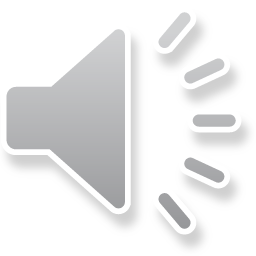 Schriftliche Division
القسمة الكتابية  [al-qismah al-kitabiyyah]
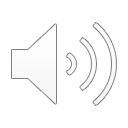 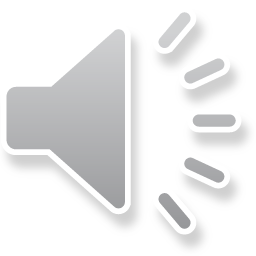 8 Zehner dazu
8 passt 2-mal in die 18, schreibe 2
2 · 8 = 16, schreibe 16
18 - 16 = 2, schreibe 2
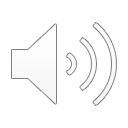 8 عشرات
 8 تناسب مرتين ب 18 ، اكتب 2
2 * 8 = 16 ، اكتب 16
18-16 = 2 ، اكتب 2
[8 easharat
8 tunasib maratayn b 18 , aktub 2 
2 * 8 = 16 , aktub 16 
18-16 = 2 , aktub 2]
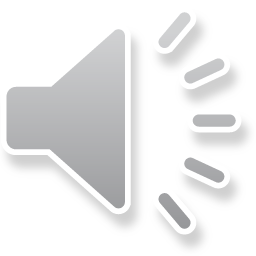 Schriftliche Division
القسمة الكتابية  [al-qismah al-kitabiyyah]
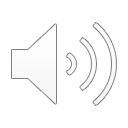 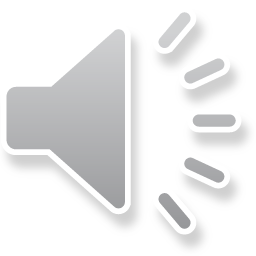 4 Einer dazu
8 passt 3-mal in die 24, schreibe 3
3 · 8 = 24, schreibe 24
24 - 24 = 0, schreibe 0
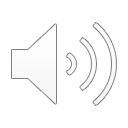 4 احاد
8 يناسب 3 مرات في 24 ، اكتب 3
3*8 = 24 ، اكتب 24
24-24 = 0 ، اكتب 0
[4 ahad 
8 yunasib 3 maraat fi 24 , aktub 3
3*8 = 24 , aktub 24
24-24 = 0 , aktub 0]
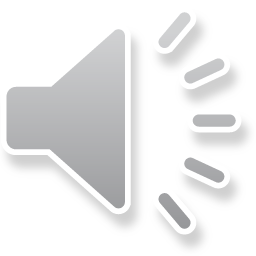 Schriftliche Division
القسمة الكتابية  [al-qismah al-kitabiyyah]
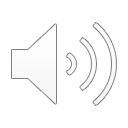 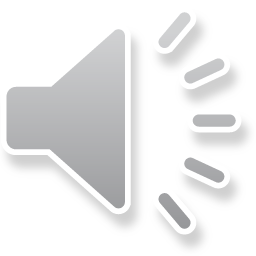 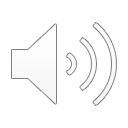 schriftlich Dividieren mit Rest
In die 4 passt die 8 nicht mehr ganz. 
Es bleiben 4 als Rest übrig. 
Schreibe Rest 4
القسمة الكتابية مع الباقي
[al-qismah al-kitabiyyah ma’a al_baqi]
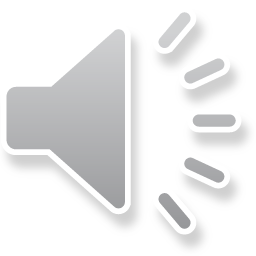 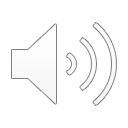 في ال4 لا يكفي لل8 تمامًا
يبقى4 كباقي
اكتب باقي 4
[Fi al-4 la yakfi lal-8 tamaman.
Yabqa 4 ka baqi.
Iktub baqi 4]
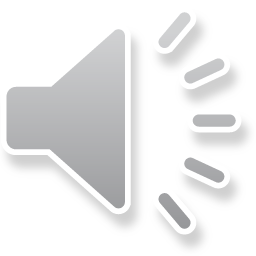